第十章
消費者為了價值作出的選擇II
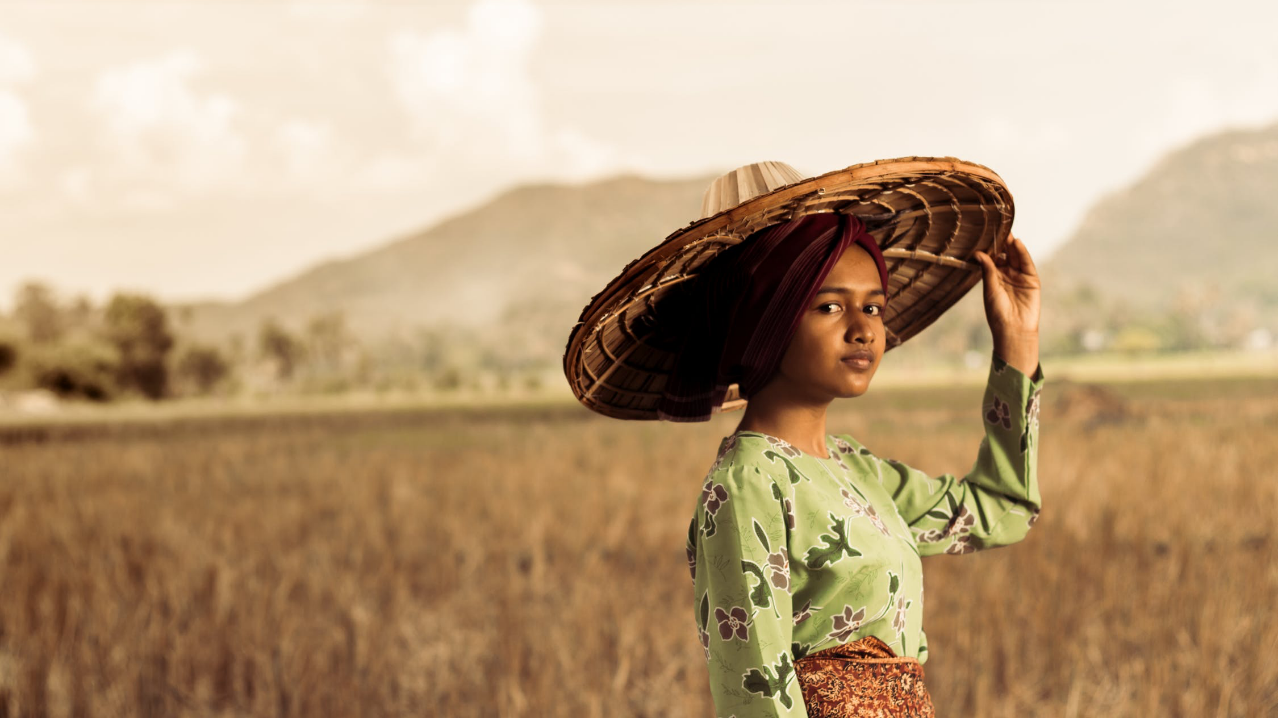 公平貿易與時裝中的道德
免版稅圖片來自 Pexels
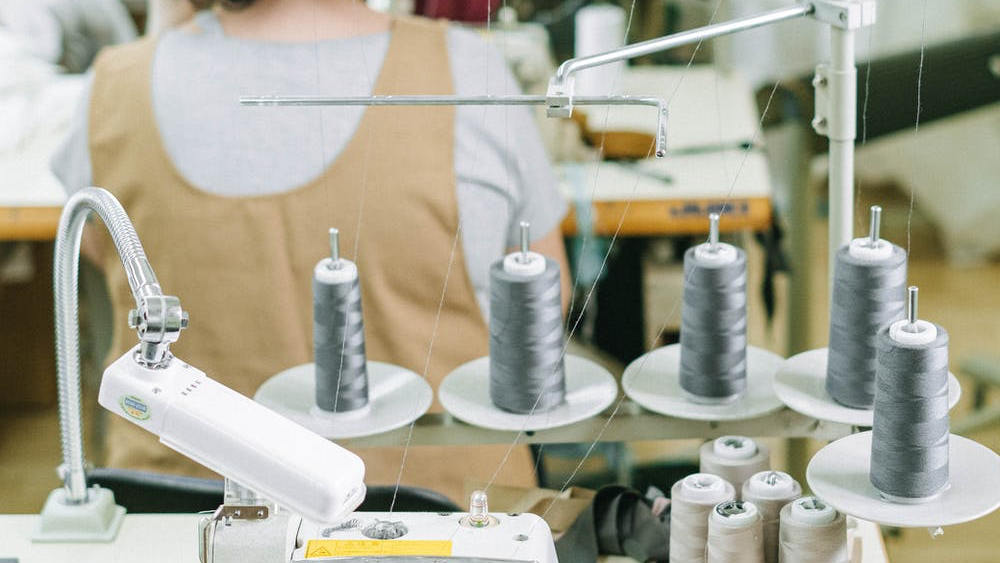 什麼是公平貿易？為什麼我們為它付出更多？
免版稅圖片來自 Pexels
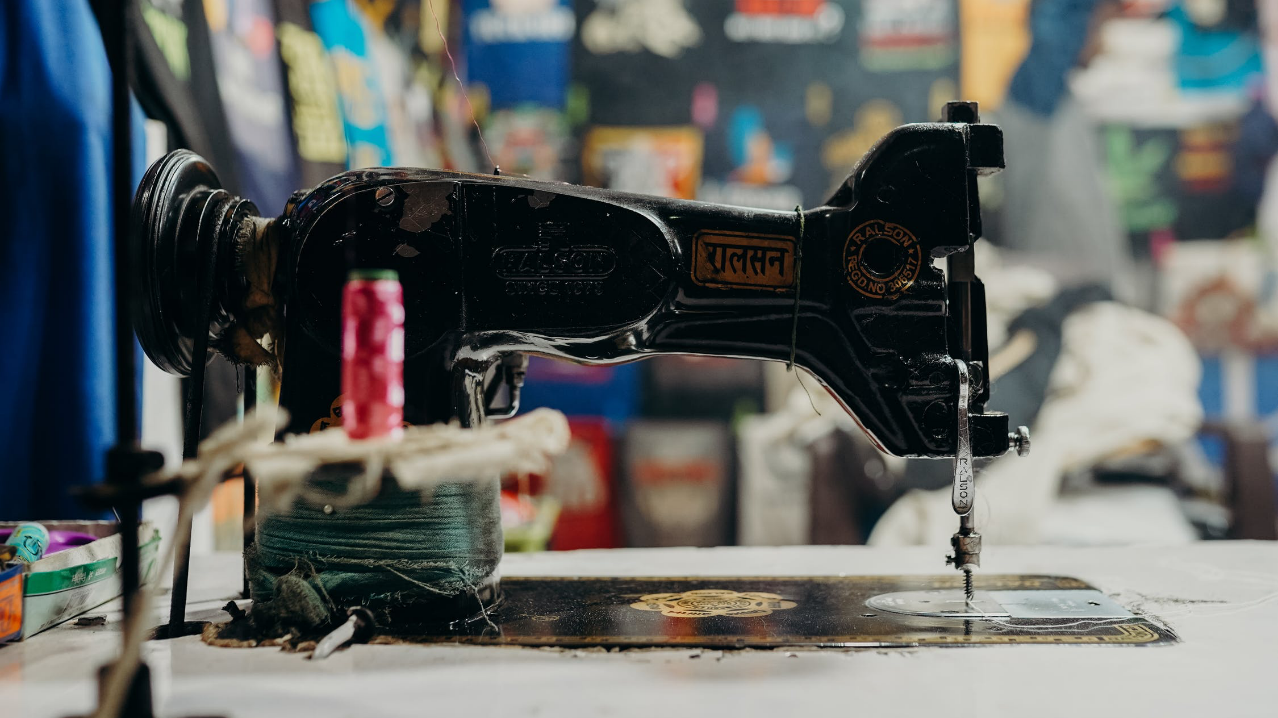 公平貿易是一個將道德和商業混為一談的概念;它要求棉花、羊毛、咖啡和蘋果等商品的生產者為他們的商品支付 "公平" 的價格。而不是市場允許的最低價格
(Hillery, 2009)
資料來源: Paulins, V. A., & Hillery, J. L. (2009). Ethics in the fashion industry. Fairchild Publications.
免版稅圖片來自 Pexels
時裝與公平貿易
時裝公司與社會之間的平衡
社會和環境責任
特別是有關小規模農民/生產者的需要和關切
核心問題，如公平價格、體面的工作條件和對當地社區的支援
發展中經濟體或國家的農民和工人的公平商業條件

(Rinaldi & Testa, 2015)
資料來源:  Rinaldi, F. R., & Testa, S. (2015). The responsible fashion company: integrating ethics and aesthetics in the value chain. Greenleaf Publishing.
世界公平貿易組織（WFTO）的10項公平貿易原則
為經濟上處於不利地位的生產者創造機會
透明度和問責制
公平交易行為
支付公平價格
確保沒有童工和強迫勞動
對不歧視、兩性平等、婦女經濟賦權和結社自由的承諾
確保良好的工作條件
提供能力提升
促進公平貿易
尊重環境
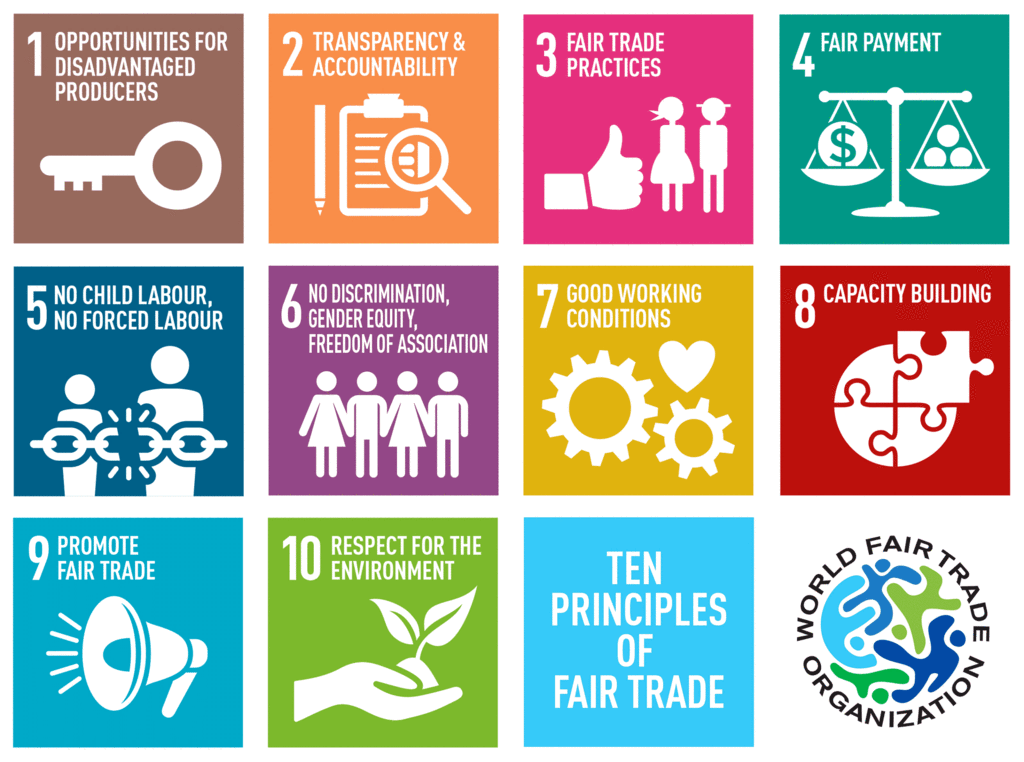 WFTO:：世界公平貿易組織
資料來源:  Fair Trade Association of Australia and New Zealand